Figure 4. Average t-statistical map (n = 8) comparing first- and second-order motion conditions displayed on ...
Cereb Cortex, Volume 13, Issue 12, December 2003, Pages 1375–1385, https://doi.org/10.1093/cercor/bhg085
The content of this slide may be subject to copyright: please see the slide notes for details.
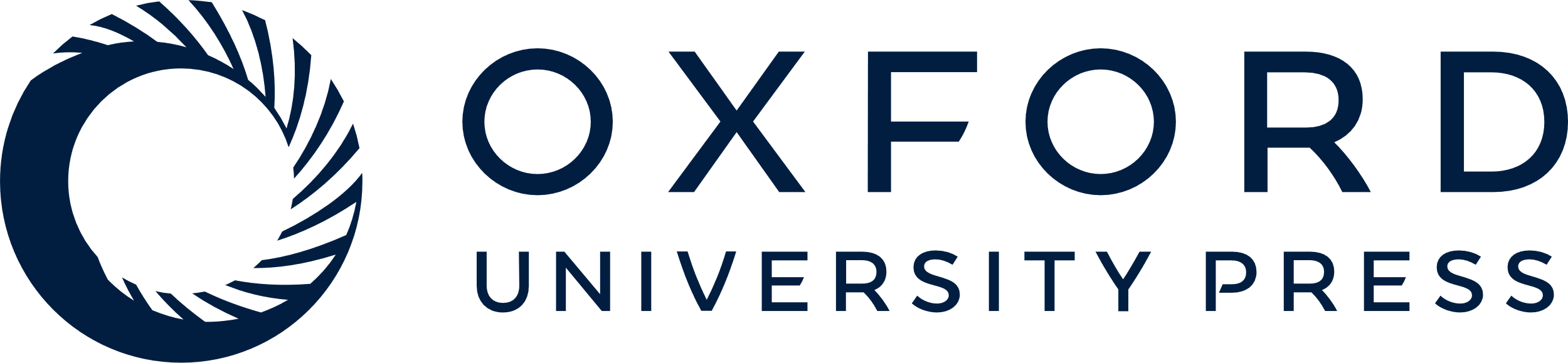 [Speaker Notes: Figure 4. Average t-statistical map (n = 8) comparing first- and second-order motion conditions displayed on their average unfolded cortical surfaces. The oblique lateral and medial views (left and right) of the left hemisphere are shown in the top row whereas the oblique medial and lateral views (left and right) of the right hemisphere are shown in the bottom row. On their averaged surfaces major anatomical structures can be identified (MacDonald et al., 2000) and some are labeled to facilitate orientation on the surfaces. On the lateral views the central sulcus (CeS), Sylvian fissure (SF), superior temporal sulcus (STS) and intraparietal sulcus (IPS) are labeled. On the medial side the locations of the cingulate sulcus (CiS), parietal-occipital sulcus (POS) and calcarine sulcus (CS) are indicated. Relevant regions are indicated (for t and P-values see Table 1). Significant stronger responses to second-order motion is found both in the anterior superior parietal lobule (ASPL) and in lateral occipital regions (LO). Areas responding more to first-order motion are found in the precuneus (PC) and medial occipital cortex (MO). The MO-activation show a trend that is disclosed significantly in the VOI-analysis (Fig. 5). Regions responding to all stimulus and task aspects are delineated with black lines (corresponding to t = 1.96, uncorrected P = 0.05); in early visual areas this indicates the eccentricity range where the stimuli were presented. On the medial views the average V1/V2 border is indicated with white lines. The average location of hMT+ is indicated by black-white iso-probability lines (50%) of the hMT+ statistical probabilistic anatomical map (SPAM) on the lateral views. The hMT+ iso-probability lines suggest that the main second-order LO-activation peak is most likely not MT. Also, the lesion locations of subjects RA (bottom left) and FD (top left) are indicated, who were selectively impaired in first- and second-order motion perception, respectively (Vaina and Cowey, 1996; Vaina et al., 1998). The lesion data was provided by Dr Vaina.


Unless provided in the caption above, the following copyright applies to the content of this slide:]